Company  Name
精品企业宣传画册图文排版PPT模板
COMPANY：中国上海韩创科技有限公司     
DESIGNER:  QIAOBANGZHUSHEJI 乔帮主职业设计      
DATE:  2015-7-27
精品企业宣传画册
High-quality goods enterprise propaganda album
[Speaker Notes: 版权声明：300套精品模板商业授权，请联系【锐旗设计】:https://9ppt.taobao.com，专业PPT老师为你解决所有PPT问题！]
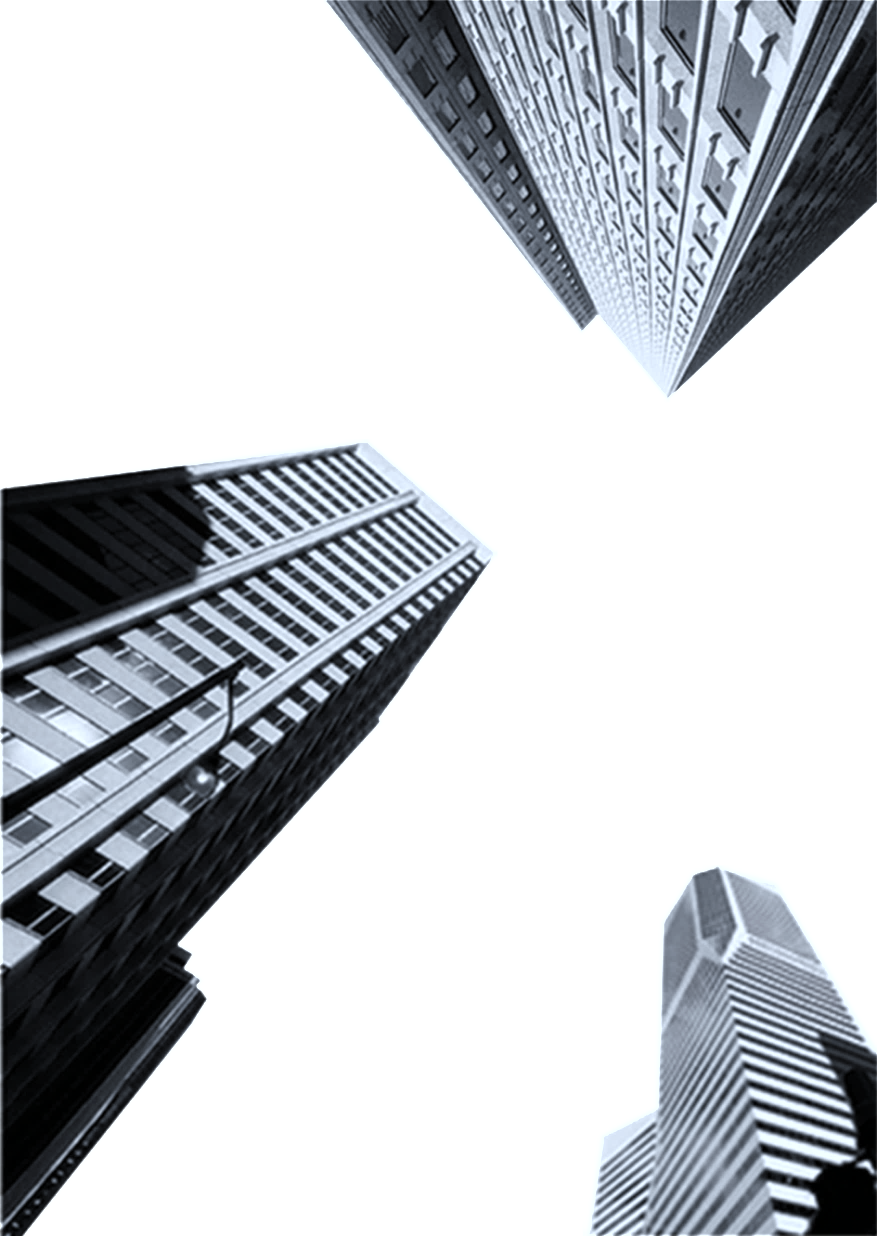 2
YOU LOGO
公司简介
务实 · 创新 · 合作 · 升值
觉醒软件成立于2013年，注册资金1000万，是专注于应用系统业务数据审计、信息安全、交易分析和大数据分析技术研究、产品开发、生产、销售、服务于一体的高科技创新企业。

     公司拥有一支务实、创新的开发及管理团队，采用创新的发明专利技术，通过对不同的业务数据提取规则和对网络数据包的深度利用，实现跨业务系统之间和不同业务数据之间的关联分析，为公安、财政、社保、金融、证券、保险、电信、政府、税务、能源、医疗、企业等行业提供私有业务大数据安全审计分析方案并致力成为前端业务应用审计的创新者和推动者。
Company  Name
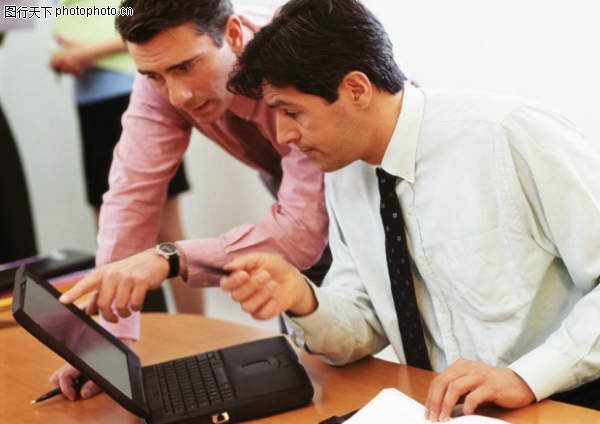 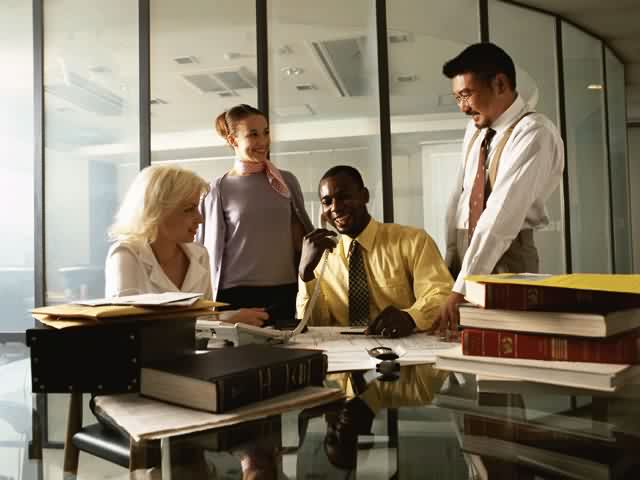 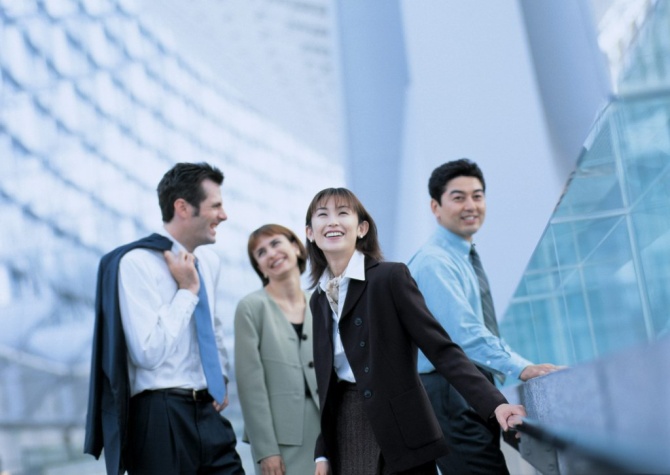 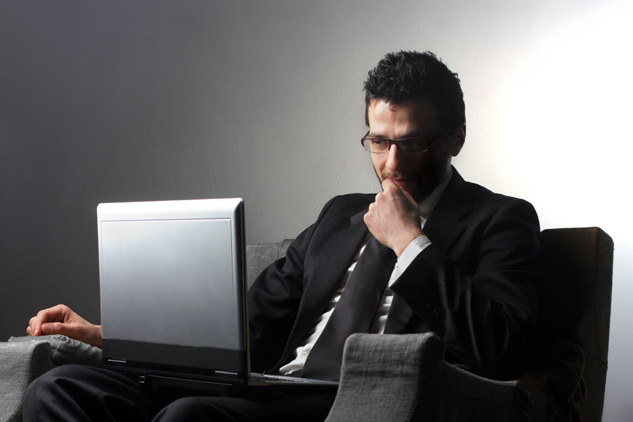 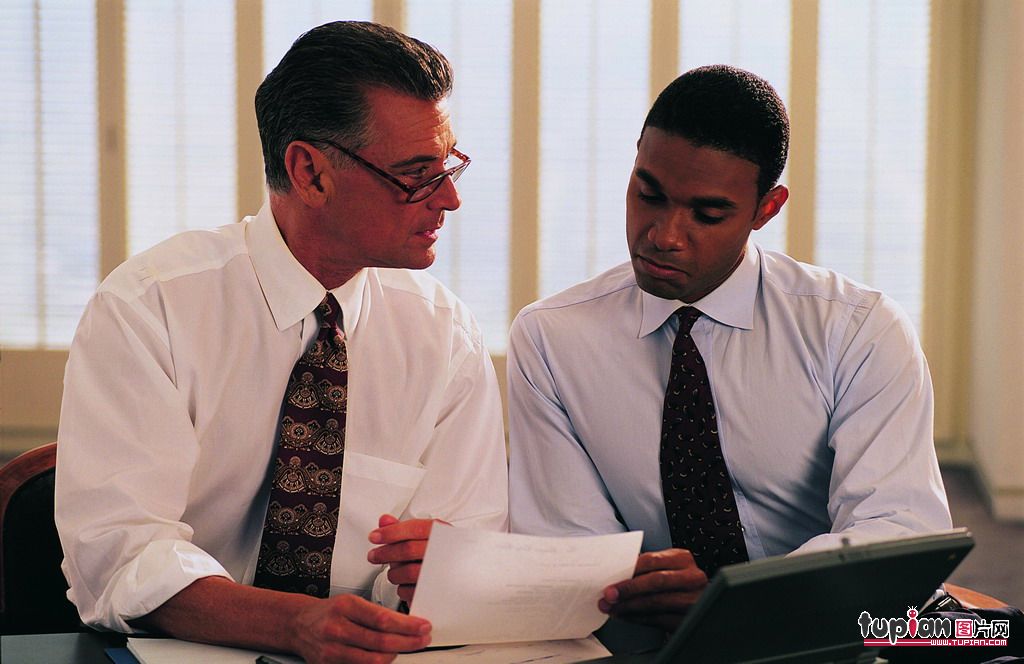 LOGO
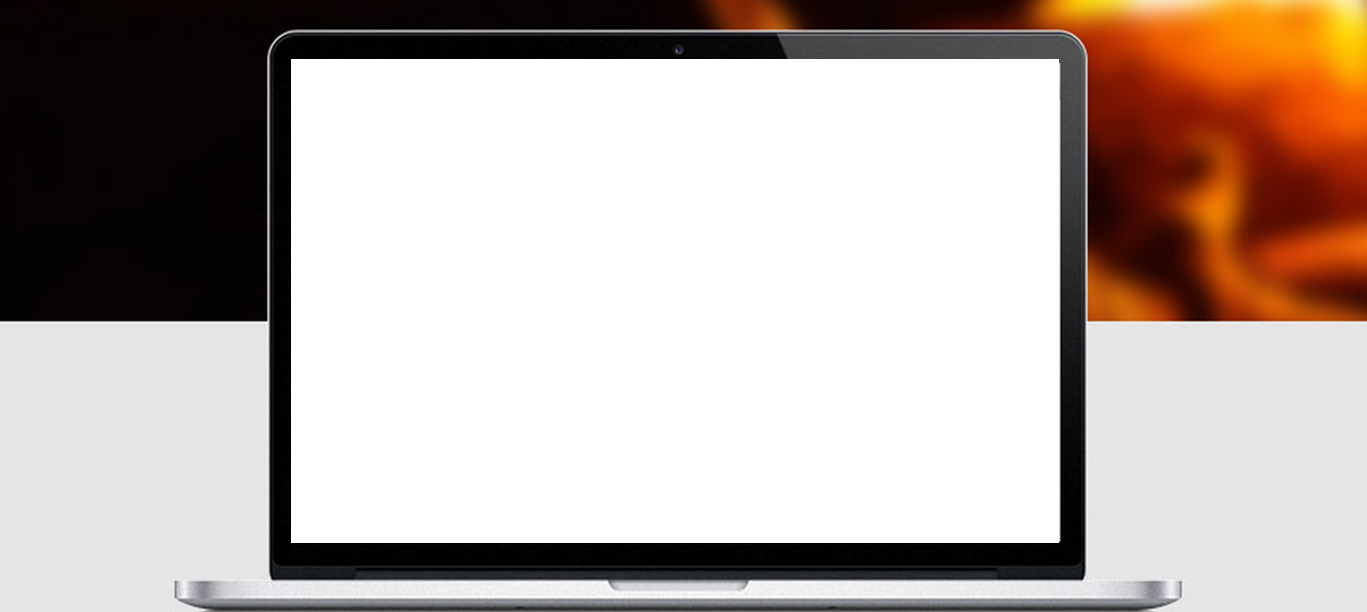 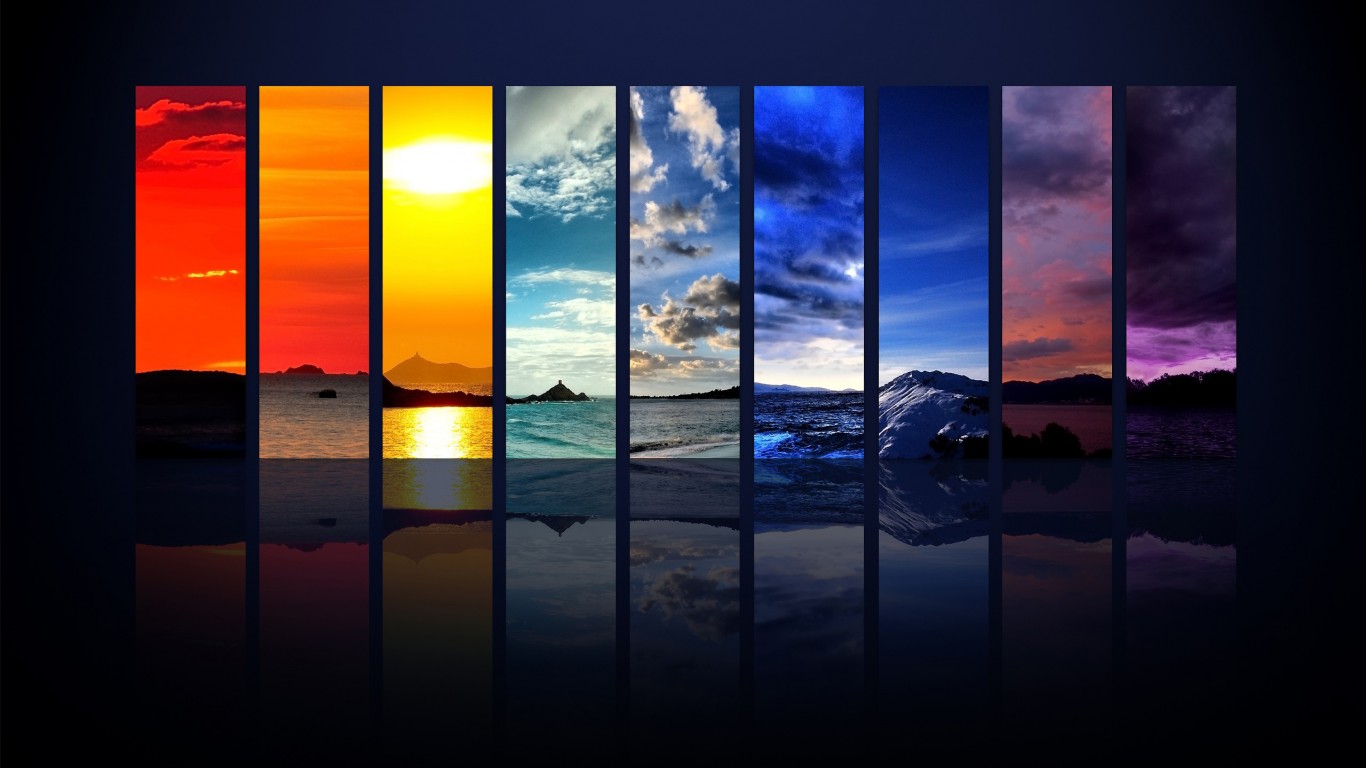 温馨提示
更改图片方法讲解
单击选中图片，右键，设置图片格式，填充，图片或文理填充，文件，选择你要的图片即可
（备注，建议使用图片前先将图片裁剪成如图差不多的长方形，图片不会变形）
Company  Name
更改图片
单击选中图片，右键，设置图片格式，填充，图片或文理填充，文件，选择你要的图片即可
（备注，建议使用图片前先将图片裁剪成如图差不多的长方形，图片不会变形）
Company  Name
SAMPLE TEXT HERE
SAMPLE TEXT HERE
SAMPLE TEXT HERE
SAMPLE TEXT HERE
单击选中图片，右键，设置图片格式，填充，图片或文理填充，文件，选择你要的图片即可
（备注，建议使用图片前先将图片裁剪成如图差不多的长方形，图片不会变形）
Company  Name
更改图片方法讲解
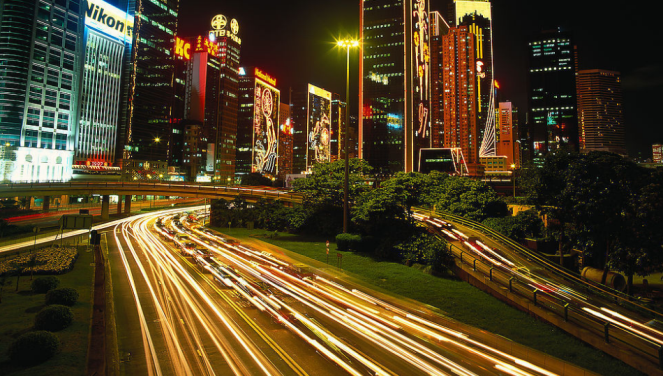 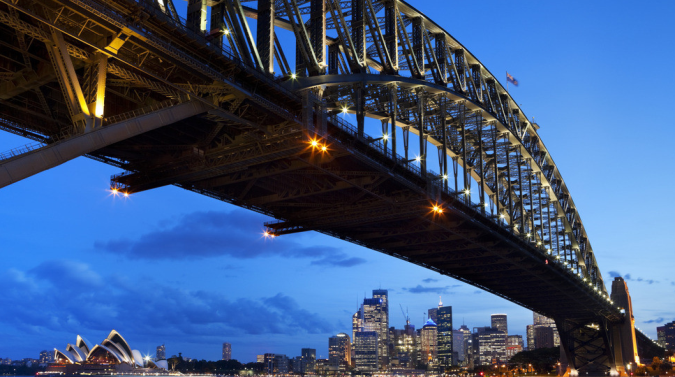 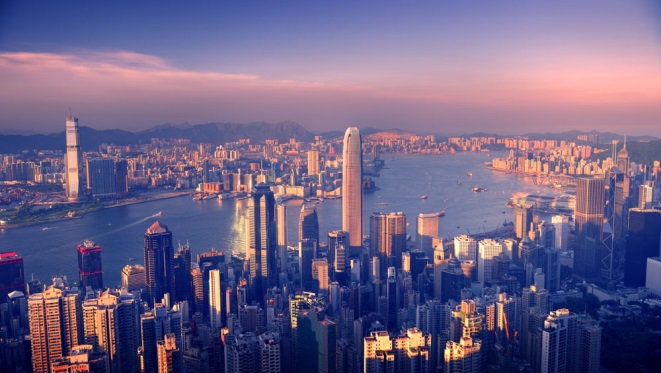 单击选中图片，右键，设置图片格式，填充，图片或文理填充，文件，选择你要的图片即可
（备注，建议使用图片前先将图片裁剪成如图差不多的长方形，图片不会变形）
Company  Name
图文使用技巧
请在此处输入您的文本，或者删除此文本框；请在此处输入您的文本，或者删除此文本框； 请在此处输入您的文本，或者删除此文本框。
Company  Name
输入文本
输入文本
输入文本
输入文本
输入文本
Company  Name
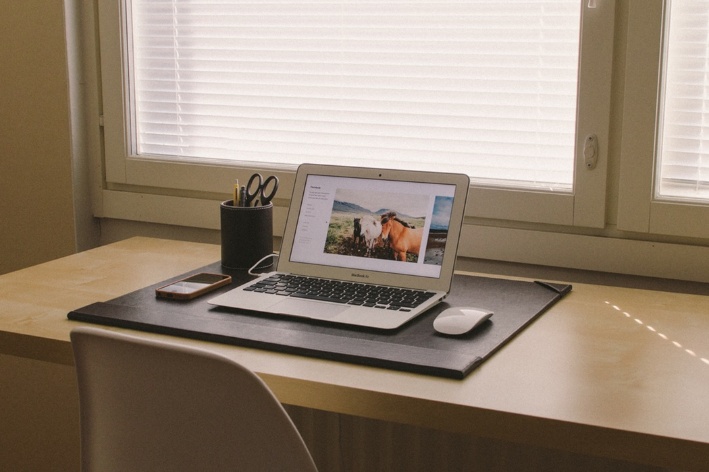 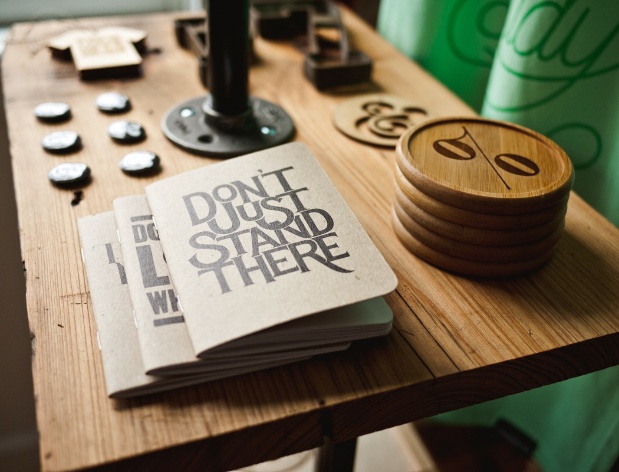 这里输入简单的文字概述这里输入简单文字概述简单的文字概述这里输入简单的文字概述这里输入简单
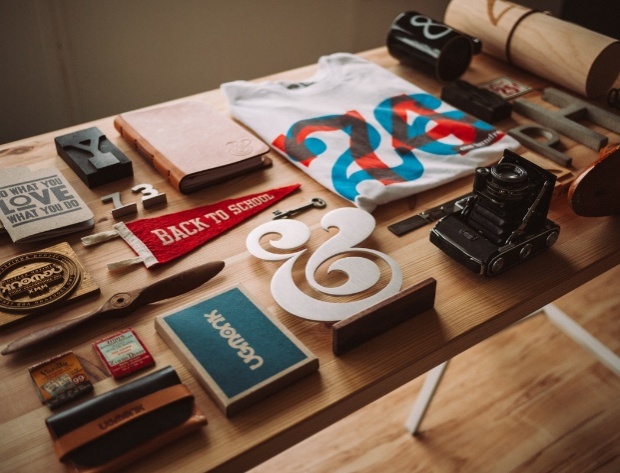 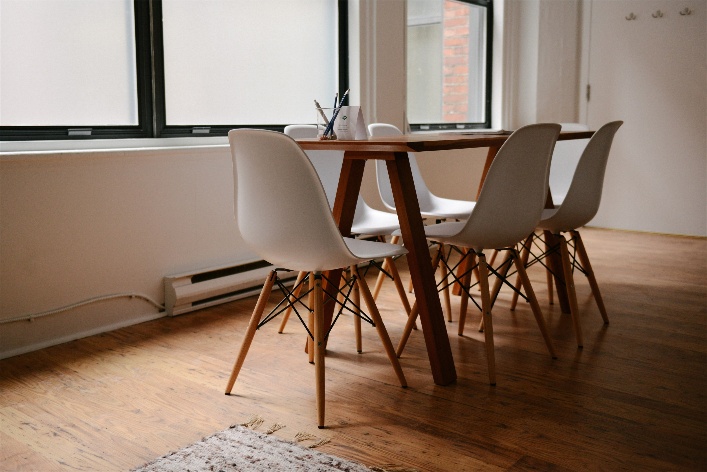 34%
59%
From 2014
From 2014
这里输入简单的文字概述这里输入简单文字概述简单的文字概述这里输入简单的文字概述这里输入简单
Company  Name
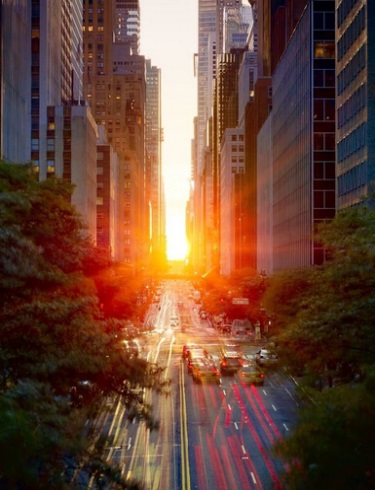 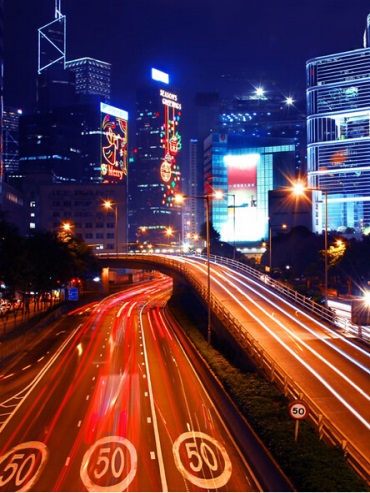 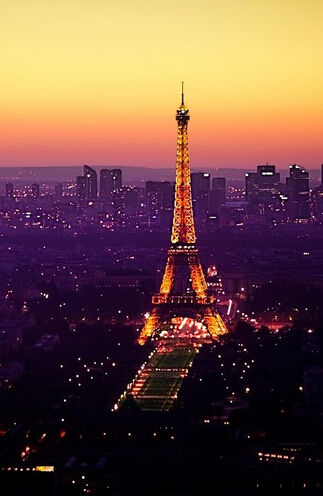 输入你的标题
输入你的标题
输入你的标题
在此添加内容在此添加内容在此添加内容在此添加内容在此添加内容
在此添加内容在此添加内容在此添加内容在此添加内容在此添加内容
在此添加内容在此添加内容在此添加内容在此添加内容在此添加内容
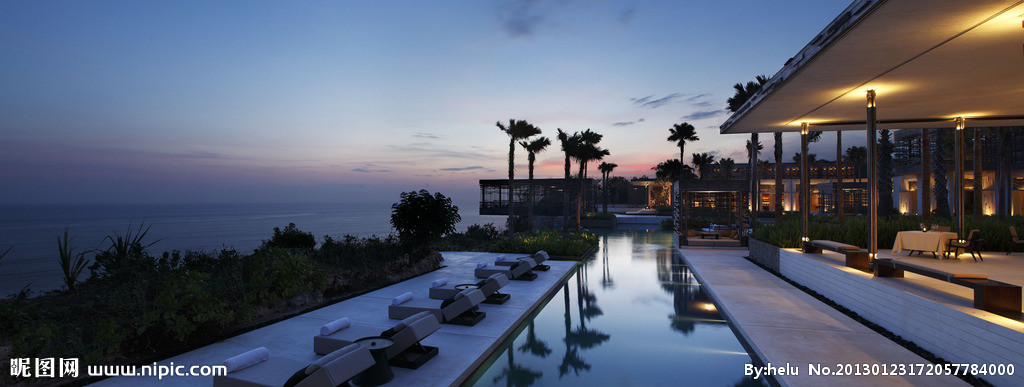 亲海近海，海滩酒店
市区星级酒店+游艇俱乐部，在海南三亚，东方夏威夷，三亚湾海滩位置，亚龙湾，南山寺，海棠湾，天涯海角二十分钟市区道路中心地带，青蛙王子游艇俱乐部中关村后花园三亚根据地。
Company  Name
图文混排使用技巧
ENTER YOUR TEXT HERE. ENTER YOUR TEXT HERE.
Company  Name
03
04
05
02
01
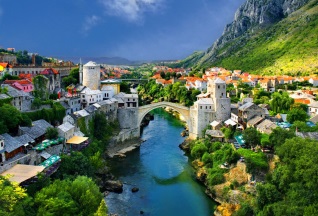 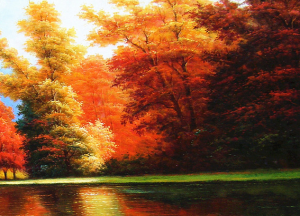 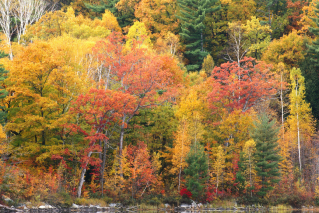 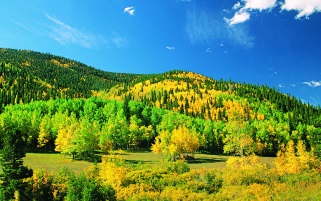 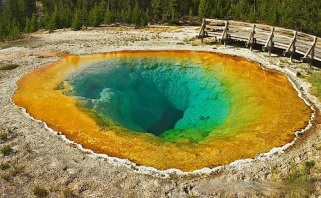 在此添加内容在此添加内容在此添加内容在此添加内容在此添加内容
在此添加内容在此添加内容在此添加内容在此添加内容在此添加内容
在此添加内容在此添加内容在此添加内容在此添加内容在此添加内容
在此添加内容在此添加内容在此添加内容在此添加内容在此添加内容
在此添加内容在此添加内容在此添加内容在此添加内容在此添加内容
08
09
07
10
06
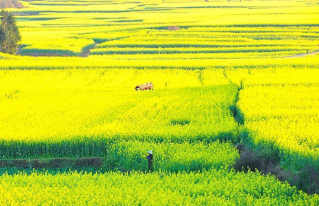 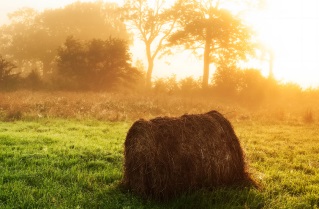 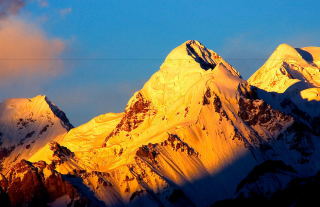 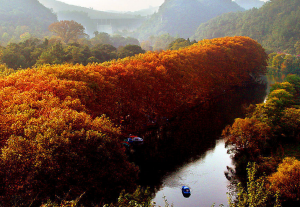 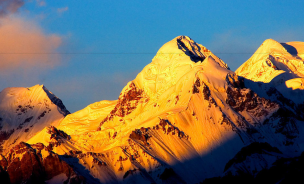 在此添加内容在此添加内容在此添加内容在此添加内容在此添加内容
在此添加内容在此添加内容在此添加内容在此添加内容在此添加内容
在此添加内容在此添加内容在此添加内容在此添加内容在此添加内容
在此添加内容在此添加内容在此添加内容在此添加内容在此添加内容
在此添加内容在此添加内容在此添加内容在此添加内容在此添加内容
Company  Name
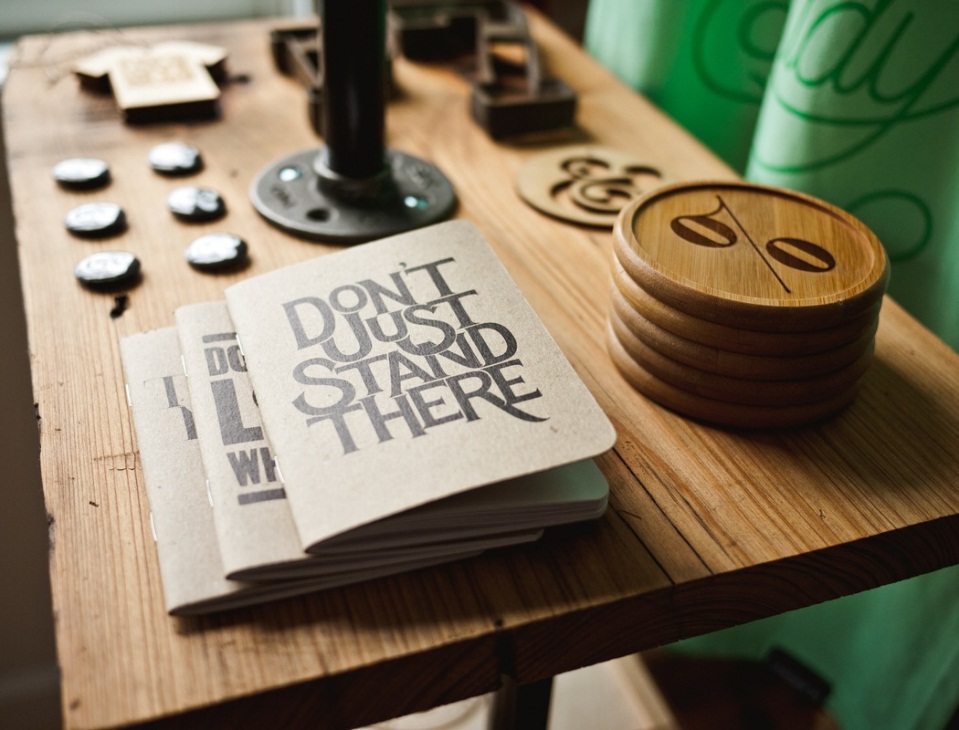 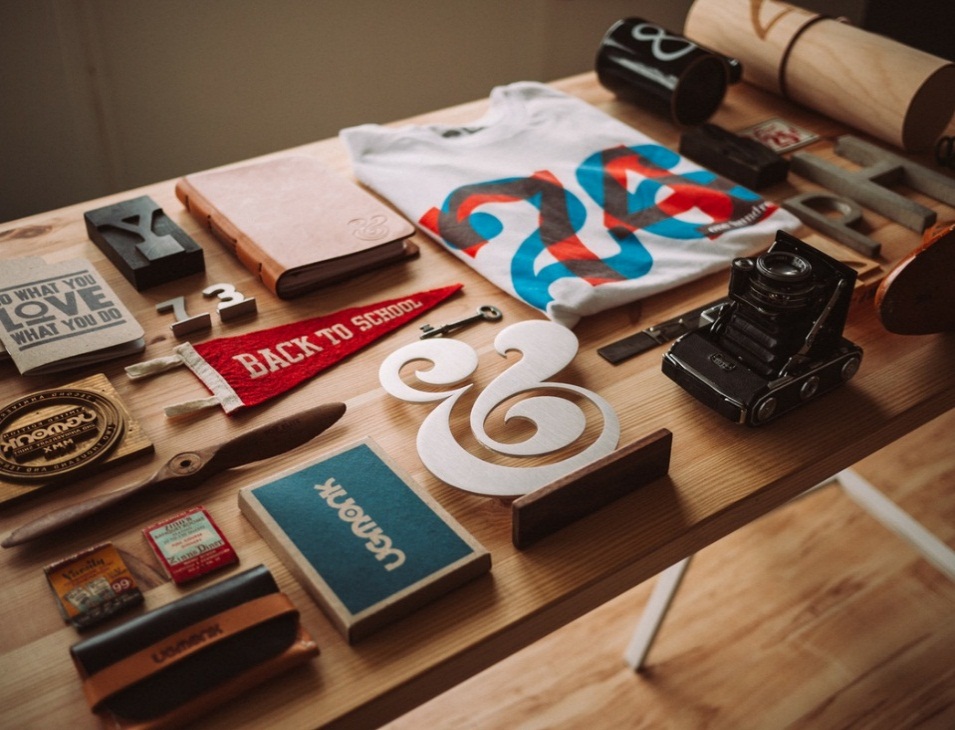 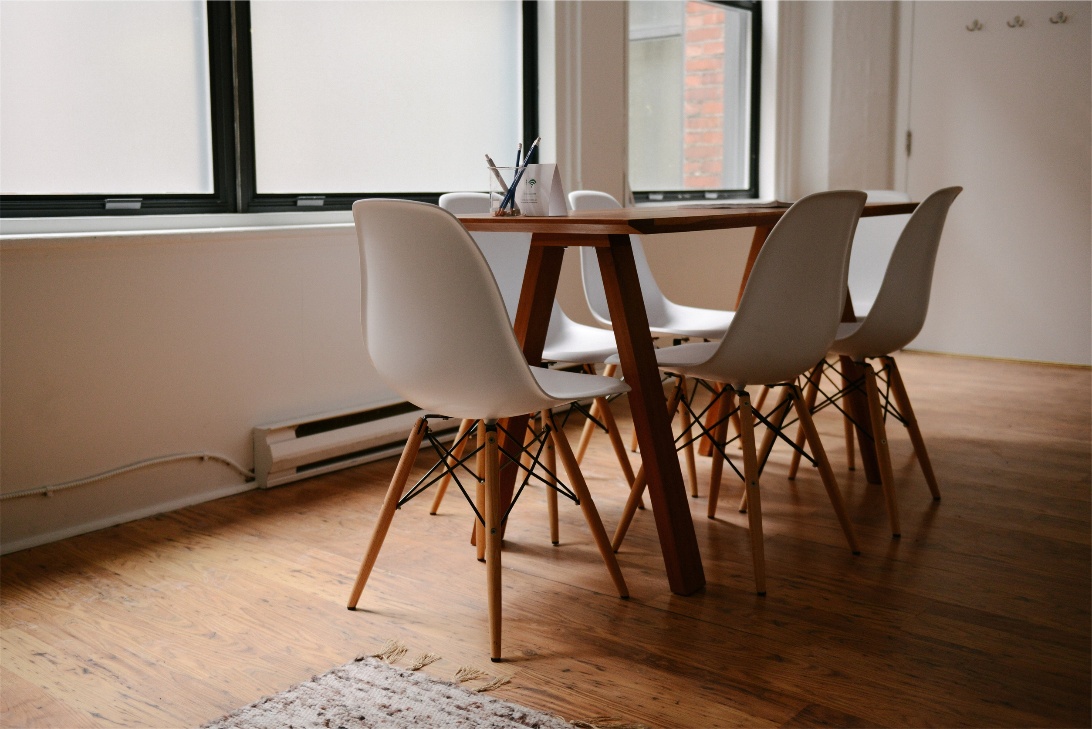 34%
From 2014
单击选中图片，右键，设置图片格式，填充，图片或文理填充，文件，选择你要的图片即可
（备注，建议使用图片前先将图片裁剪成如图差不多的长方形，图片不会变形）
单击选中图片，右键，设置图片格式，填充，图片或文理填充，文件，选择你要的图片即可
（备注，建议使用图片前先将图片裁剪成如图差不多的长方形，图片不会变形）
Company  Name
02
01
03
单击输入标题
单击输入标题
单击输入标题
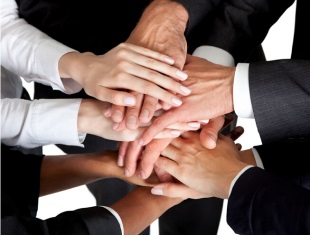 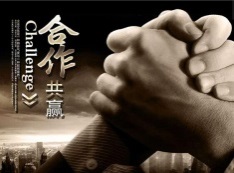 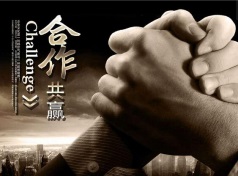 Company  Name
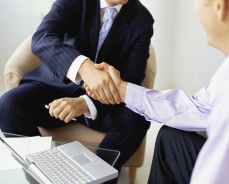 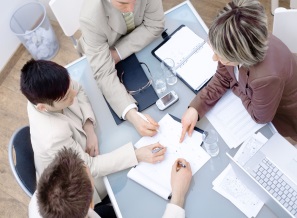 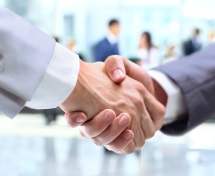 2005
此处添加文字
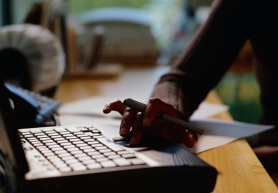 2006
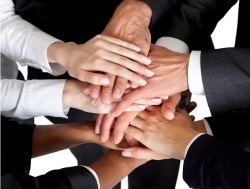 此处添加文字
2007
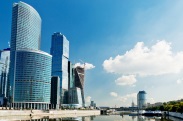 此处添加文字
2008
此处添加文字
2009
此处添加文字
2010
此处添加文字
2011
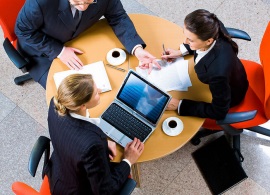 此处添加文字
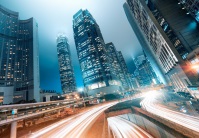 2012
此处添加文字
2013
此处添加文字
2014
此处添加文字
2015
此处添加文字
[Speaker Notes: 版权声明：300套精品模板商业授权，请联系【锐旗设计】:https://9ppt.taobao.com，专业PPT老师为你解决所有PPT问题！]
Company  Name
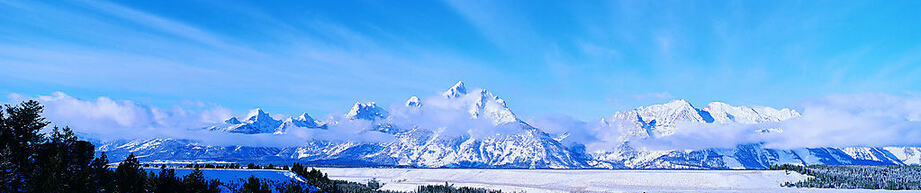 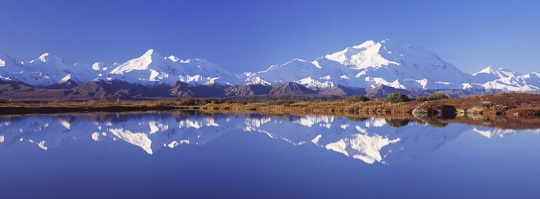 01
02
2015-6-20
2015-6-22
单击选中图片，右键，设置图片格式，填充，图片或文理填充，文件，选择你要的图片即可（备注，建议使用图片前先将图片裁剪成如图差不多的长方形，图片不会变形）
单击选中图片，右键，设置图片格式，填充，图片或文理填充，文件，选择你要的图片即可（备注，建议使用图片前先将图片裁剪成如图差不多的长方形，图片不会变形）
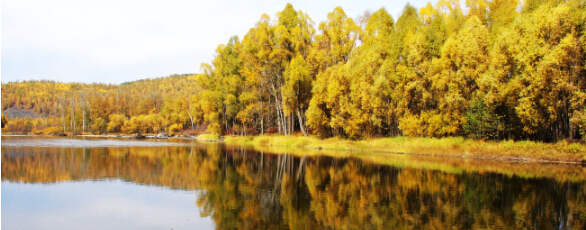 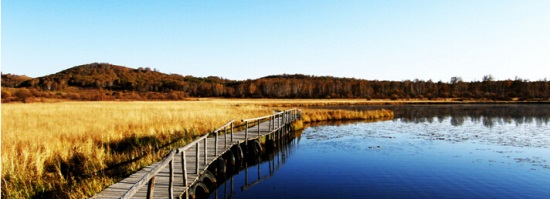 03
04
2015-6-23
2015-6-25
单击选中图片，右键，设置图片格式，填充，图片或文理填充，文件，选择你要的图片即可（备注，建议使用图片前先将图片裁剪成如图差不多的长方形，图片不会变形）
Lorem ipsum dolor sit amet, consectetur adipisicing elit, sed do eiusmod tempor incididunt ut单击选中图片，右键，设置图片格式，填充，图片或文理填充，文件，选择你要的图片即可（备注，建议使用图片前先将图片裁剪成如图差不多的长方形，图片不会变形）
定位人群
更改图片方法讲解
单击选中图片，右键，设置图片格式，填充，图片或文理填充，文件，选择你要的图片即可
（备注，建议使用图片前先将图片裁剪成如图差不多的长方形，图片不会变形）
Company  Name
修改图片方法
单击选中图片，右键，设置图片格式，填充，图片或文理填充，文件，选择你要的图片即可
（备注，建议使用图片前先将图片裁剪成如图差不多的长方形，图片不会变形）
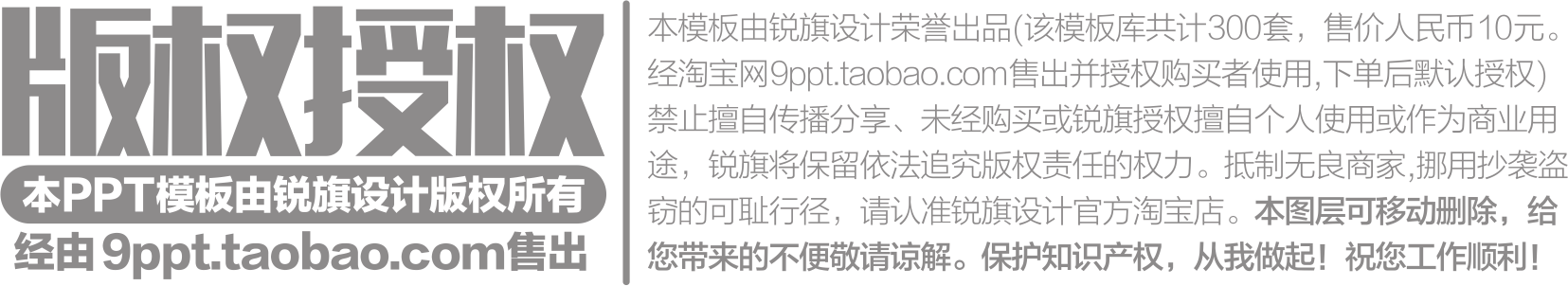 Company  Name
更改图片方法讲解
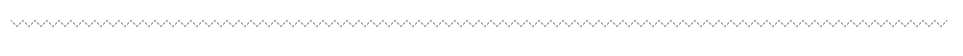 01
03
02
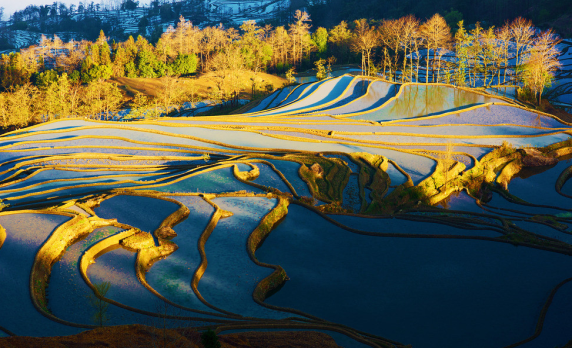 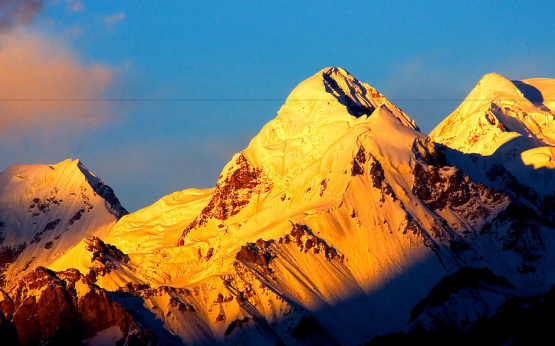 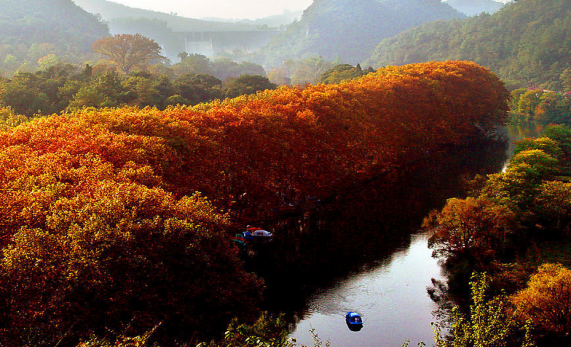 输入你的标题
这里输入简单的文字概述里输入简单文字概述输入简单的文字概述里输入输入里这里输入简单的文字概述里输入简单文字概述输入简单的文字
输入你的标题
这里输入简单的文字概述里输入简单文字概述输入简单的文字概述里输入输入里这里输入简单的文字概述里输入简单文字概述输入简单的文字
输入你的标题
这里输入简单的文字概述里输入简单文字概述输入简单的文字概述里输入输入里这里输入简单的文字概述里输入简单文字概述输入简单的文字
Company  Name
更改图片
增加图片
更改文字
更改色彩
Company  Name
标题框及正文框中的文字可直接改为您所需的文字
点中图片>绘图工具>格式>填充>图片>选择您需要展示的图片
图文模板
Company  Name
LOREM
IPSUM
LOREM
IPSUM
[Speaker Notes: 版权声明：300套精品模板商业授权，请联系【锐旗设计】:https://9ppt.taobao.com，专业PPT老师为你解决所有PPT问题！]
Company  Name
输入姓名
在此处输入您的文本
在此处输入您的文本
在此处输入您的文本
在此处输入您的文本
输入姓名
在此处输入您的文本
在此处输入您的文本
在此处输入您的文本
在此处输入您的文本
输入姓名
在此处输入您的文本
在此处输入您的文本
在此处输入您的文本
在此处输入您的文本
输入姓名
在此处输入您的文本
在此处输入您的文本
在此处输入您的文本
在此处输入您的文本
Company  Name
单击输入标题
单击选中图片，右键，设置图片格式，填充，图片或文理填充，文件，选择你要的图片即可。
单击选中图片，右键，设置图片格式，填充，图片或文理填充，文件，选择你要的图片即可。
单击选中图片，右键，设置图片格式，填充，图片或文理填充，文件，选择你要的图片即可。
单击选中图片，右键，设置图片格式，填充，图片或文理填充，文件，选择你要的图片即可。
单击输入标题

单击选中图片，右键，设置图片格式，填充，图片或文理填充，文件，选择你要的图片即可。
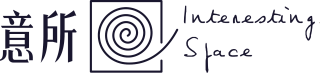 Company  Name
FASHION DESIGN
更改图片点击图片—右键—填充—
图片或纹理填充—选择即可
点击添加说明内容点击添加说明内容点击添加说明内容点击添加说明内容点击点击添加说明内容点击添加说明内容点击添加说明内容点击添加说明内容点击
[Speaker Notes: 版权声明：300套精品模板商业授权，请联系【锐旗设计】:https://9ppt.taobao.com，专业PPT老师为你解决所有PPT问题！]
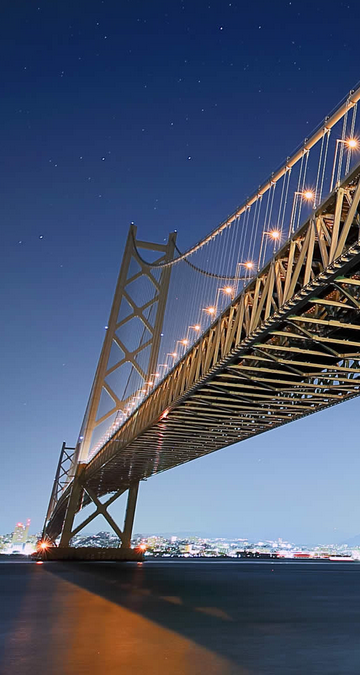 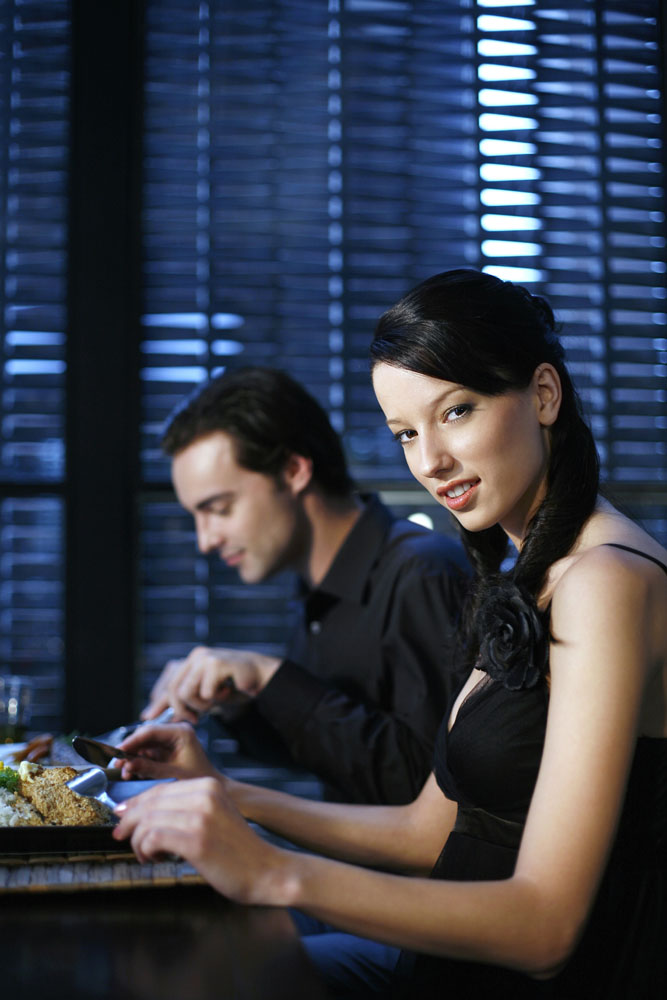 引用一句话
生活是一种绵延不绝的渴望，渴望不断上升，变得更伟大而高贵 
---------杜迦尔（1937年诺贝尔文学奖获得者）
每一位对生活有追求，对工作有要求，对家具有追逐，希望不断上升的人，我们称之为
“升活家”
THANKS
感谢大家观看
Thank you for watching
[Speaker Notes: 版权声明：300套精品模板商业授权，请联系【锐旗设计】:https://9ppt.taobao.com，专业PPT老师为你解决所有PPT问题！]